Identitetstyveri - identitetssvindel
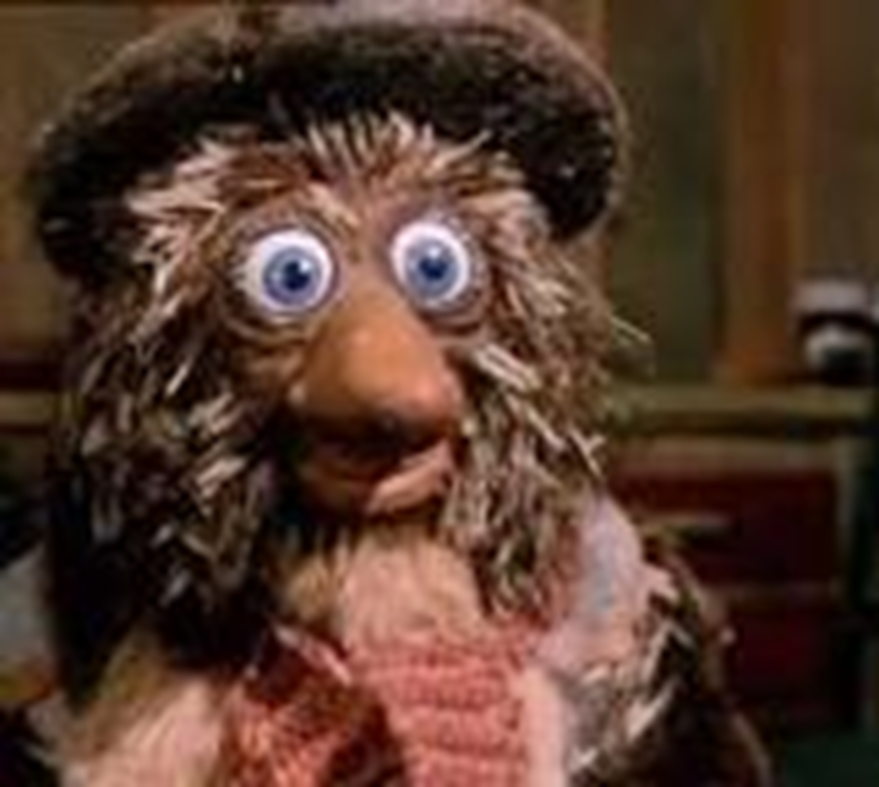 Ikke gjør som Ludvig 
Ikke møt ‘det nye’ med redsel!



SKAFF DEG KUNNSKAP!
FØLG MED!
BRUK HODET og LITT TID!
Hva er identitetstyveri - og hva er identitetssvindel?

Identitetstyveri handler om at noen
 
     på en uautorisert måte
     
     besitter eller fremstår som rette innehaver av personlige
     opplysninger som tilhører en privatperson eller selskap 

     i den hensikt å begå bedrageri eller annen kriminalitet.
Hva er identitetssvindel

Identitetssvindel handler om  
ervervelse av penger, varer, tjenester og andre fordeler ved bruk av en falsk/stjålet identitet

eller unngåelse av økonomiske eller andre forpliktelser ved å utgi seg for å være en annen ved bruk av falsk identitet.
Noen klassiske eksempler

Du får en sms eller mail fra en venn(inne)/god bekjent som sier at han/hun er i et sted utenlands og har mistet, eller er frastjålet vesken, lommebok e.l., og har følgelig ikke penger. Vedkommende ber deg om å sende/låne noe penger for å hjelpe ham/henne ut av en knipe. 
RING VENNEN/VENNINNEN OG SJEKK!
På FB eller Messenger e.l. får du en forespørsel om å bli venn med noen du har vært venn med lenge - du tror normalt at det nok er en god grunn til dette, og bekrefter. 
Nå får du gjerne en melding av typen ‘Hvordan har det du? Kjenner du  til… og så kommer en kryptisk lenke. Ikke trykk på den! Er du nysgjerrig, google navnet eller nettstedet, men trykk aldri på en sånn lenke
Hvor vanlig er identitetstyveri 


Ifølge SSB ligger andelen nordmenn over 18 år som opplever ID-tyveri/ID-svindel på mellom 3 og 4% - ca 150.000

Tallet har holdt seg ganske stabilt over de siste 10 årene
Hvordan kan man oppdage identitetstyveri
Når bør det ringe en ‘fareklokke’ hos deg?

Du mottar regninger for produkter du selv ikke har bestilt.
Faktura for kredittkort inneholder ukjente transaksjoner. Sjekk uansett kontoutskrifter. Kontakt banken hvis ukjente poster.
Du mottar bekreftelse på kreditt eller kredittramme uten å ha spurt om det.
Du mottar adressert post du ikke forstår grunnlaget for - f.eks. en faktura eller avtaleforslag o.l.
Du mottar varsel om adresseendring.
Du mottar telefon eller brev om kjøp du ikke har gjennomført
Kan du beskytte deg mot identitetstyveri og -svindel?

Ikke 100%!

Det beste forebyggende tiltak du har, er å gjøre det du kan for at dine personopplysninger ikke kommer på avveie.

Vern om dine personopplysninger
overalt og hele tiden
‘Personlige opplysninger’ og ‘sensitive opplysninger’

Bankkonto, brukernavn, passord/pin-kode, e-post-adresse
Navn, adresse, telefonnummer, fødselsnummer
Biometri  - fingeravtrykk, irismønster, hodeform (ansiktsgjenkjenning)
Et bilde - hvis personer kan gjenkjennes
Lydopptak, selv om ingen navn blir nevnt i opptaket.

Gjelder særlig	økonomi
				helse
				etnisk opprinnelse
				livssyn
				politisk oppfatning
Sikre deg best mulig
Ikke oppgi personlig informasjon til ukjente over Internett, på telefon eller e-post uten at det er du selv som har initiert det.
Klikk aldri på linker i e-post for å legge inn personinformasjon på siden du kommer til. 
Legg aldri igjen personinfo hos bedrifter du ikke vet nok om.
Sikre dine kontoer for epost/nettsamfunn med totrinns- pålogging der det er mulig. 
Sjekk om forbindelsen er kryptert når du skal legge inn persondata, som f.eks. kredittkortnummer, navn og e-post adresse. URL-adressen begynner med https://.
Unngå bruk av debetkort.
Også her gjelder de gode og kjente nettvett-reglene:	
	
Hold programvaren oppdatert
Ta sikkerhetskopi av telefon, pc og andre enheter
Bruk sikker pålogging og helst 2-trinnsautentiering
Aldri gi sluttbrukeren administrasjonsrettigheter
Bruk e-post og sosiale medier med omhu
Ta vare på sensitive opplysninger på nett/sms/telefonsamtale

Bruk telefonen din som om det var et bankkort!
Bruk skjermlås - i alle fall på telefon
Bruk sporingsverktøy
Skru av det trådløse nettverket når du ikke bruker det
Krypter lagringen på enheten
Tenk deg om hvilke apper du laster ned
Fysiske tiltak
Bruk digitale postbokser og løsninger som digipost, E-boks samt avtalegiro og e-faktura. 
Velg “digitale” dokumenter hvis dette er mulig. 
Lås postkassen din for å hindre tyveri av personopplysninger som kommer i posten.
Riv i stykker/brenn dokumenter som inneholder personopplysninger. 
Begrens antall kort og personopplysninger i lommebok og vesker.
Registrert deg i Kontakt- og reservasjonsregisteret - Ingen andre enn deg skal nå kunne endre din postadresse via Internett.
Hva bør du gjøre når du oppdager at din identitet er stjålet
https://nettvett.no/jeg-har-blitt-utsatt-for-id-tyveri/

 
1  Kontakt politiet og anmeld forholdet - gir deg dokumentasjon på 
anmeldelsen.

2  Kontakt banken(e) din(e) - kreditt- og kortselskap og meld fra

Steng umiddelbart berørte bank-konti - få skriftlig bekreftelse 

Si fra hvis du oppdager opprettelse av en ny konto, eller transaksjoner du ikke kjenner igjen.
3  Be om frivillig sperring av kreditt hos kredittopplysningsbyråene. 
De fleste som yter kreditt vil sjekke din kredittverdighet hos slike byråer. 
Ved selv å be om sperring av kreditt, vil du kunne verne deg mot ytterligere skade.
Når noen ber om kredittvurdering, får du et gjenpartsbrev i posten. Les gjennom det. Der ser du hvem som ber om det! Inkassobyråer vil få innsyn selv om du har satt på frivillig sperring av kreditt. Med andre ord: følg nøye med selv etter sperring.
Å aktivere frivillig kredittsperre, må du gjøre selv på nettet: logg deg inn med bank-id på “min side” hos hvert enkelt kredittopplysningsbyrå. Det virker som det er 3 som er virkomme i Norge.
[Speaker Notes: PS! kreditt har mange former - jfr når du leier en jordfreser eller tepperenser på Ramirent]
4  Følg nøye med på at postgangen kommer som normalt og vurder
    å sperre deg mot uønsket adresseendring hos Posten.

5  Kontakt ditt forsikringsselskap. Sjekk om du har en forsikring mot id-tyveri. 
Mange har i dag en id-tyveriforsikring uten at de vet om det. Den kan for eksempel være innbakt i innboforsikringen. 

En slik forsikring kan hjelpe deg i prosessen med opprydding etter at et id-tyveri er oppdaget, samtidig vil du ha tilgang til utvidet juridisk bistand ut over andre forsikringer dersom det skulle oppstå et behov for dette.
Få gratis rettshjelp hos ID-juristen
ID-juristen er et helt nytt samarbeid mellom Gatejuristen Oslo, Juridisk rådgivning for kvinner (JURK), Jussbuss, Universitetet i Oslo, CELL og syv advokatfirmaer.
Målet er å gi et rettshjelpstilbud for personer som utsettes for digitalt identitetstyveri, uavhengig av inntekt eller alder. Gjennom ID-juristen kan de som utsettes for det få gratis rettshjelp.

Mye av denne informasjonen dere har fått her, 
kan dere lese mer om på https://nettvett.no/jeg-har-blitt-utsatt-for-id-tyveri/
Teori og praksis hos Ola Nordmann

NORSIS - Norsk informasjonssenter for datasikring - rapport 2024
Nordmenn og digital sikkerhetskultur 2024

81% mener at digital sikkerhet er like viktig hjemme som på jobb - 70% i fjor
Folk bekymringsnivå ndg uønskede hendelser på nett har økt fra år til år. 
I 2024 høyere enn noen gang. Kvinner bekymrer seg jevnt over mer enn menn.
En av de viktigste bekymringer er at noen skal utgi seg for å være dem på internett.
80% er helt/delvis enig i at KI gjør dem ekstra utsatt for svindelforsøk.
Ca 60% av nordmenn sier at de har latt være å bruke tjenester på internett som en følge av at de er redd for å bli utsatt for noe kriminelt eller ubehagelig!!!!
Adferd og sikkerhetspraksis
I 23 sa 50% at de brukte 2-trinnsidentifisering der det er mulig - i 24: 60%
Passord:   23 % bruker stort sett samme passord, og
 		  21 % bruker et passordverktøy for å hjelpe dem med å håndtere dette
Trygge nettsider: 78 % sier de sjekker om en nettside er trygg før de bruker den,
  		87 % sier at de sjekker om lenker og vedlegg er trygge før de åpner dem.
Ta sjanser på nett: hele 25% sier at de tar sjanser på nett! Tallet øker fr år til år!  som de vet er risikable, har økt gjennom de siste årene. 
Elektronisk ID og svindel
91 % av nordmenn forbinder det å dele BankID med høy risiko.
Samtidig sier 10 % at de har latt andre bruke deres BankID i løpet av det siste året.
og 23 % sier at de har brukt andres BankID i løpet av det siste året.
   Helst i nære relasjoner - og bygget på tillit
Mye av det jeg har presentert her, fant jeg på 

nettvett.no 
politiet.no
svindel.no

hvor også dere kan finne nyttig informasjon om dette! 


SPØRSMÅL/MERKNADER?
 Hvis ikke …ER DET KAFFE NÅ!